Vibrace strojů
Autor práce: Michal Krafka
Vedoucí práce: doc. Ing. Petr Hrubý, CSc.
Oponent práce: Ing. Daniel Kučerka, PhD.
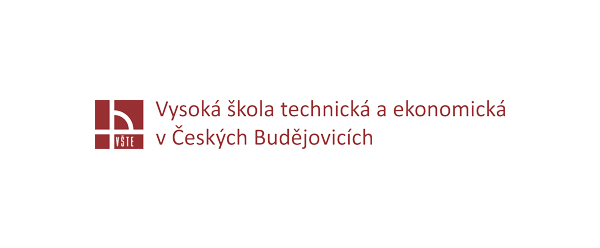 2
Motivace a důvody k řešení daného problému
Teoretické znalosti
Praktické zkušenosti 
Uplatnění v praxi
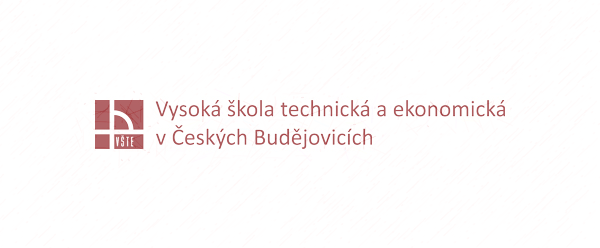 3
Cíl práce
Analýza vlivů vibrací strojů
Aplikace na torzní a krouživé kmitání
Subjektivní kontrola vibrací vybrané skupiny strojů
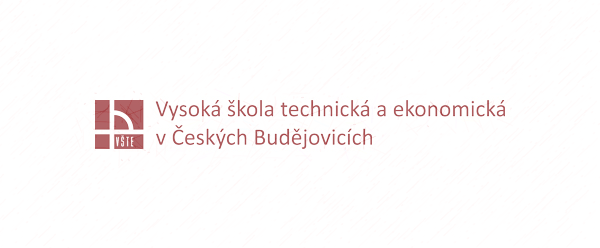 4
Výzkumné otázky
Poloha kritických otáček rotorů
Průhyby rotorů 
Amplitudo - frekvenční charakteristika kmitů
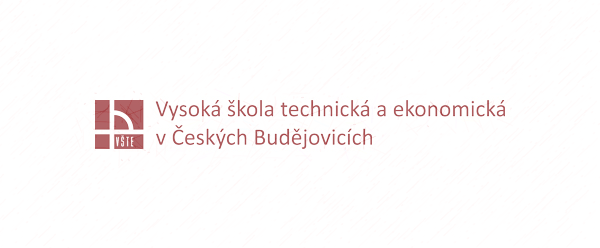 5
Použité metody
Vlastní dynamika
Napěťová deformační analýza 
Analýza vlivu rozložení hmotnosti vzhledem k ose rotace
Sestavení pohybových rovnic
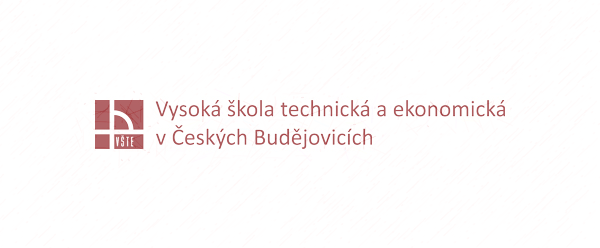 6
Dosažené výsledky a přínos práce
Stanoveny kritické otáčky
Zvýšení tuhosti rotoru nahrazením plného průřezu mezikružím
Změna meziložiskové vzdálenosti

Stanovení bezpečného provozu
Návody, spojitosti a zákonitosti související s konstrukcí rotoru
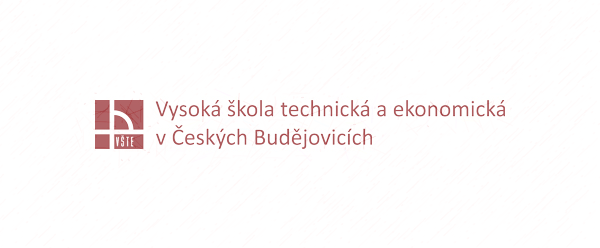 7
Závěr
Rychlé překonání kritických otáček
Pohyb při kritických otáčkách = destrukce
Dodržování BOZP

Práce se opírá o fyzikální zákony
Idealizované výpočty (v běžném prostředí nepočítáno s některými vlivy)
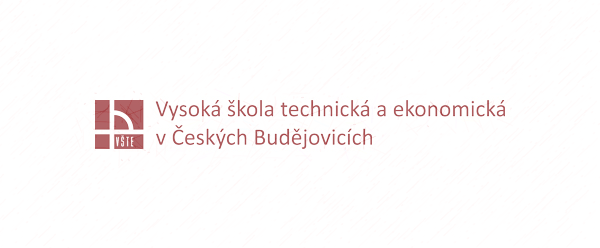 8
Odpovědi na otázky
Vedoucí
Oponent
Uveďte základní znaky charakterizující druhy kmitání strojních součástí. Torzní kmitání. Příčné kmitání
Uveďte důvod shody práce s kolegy a neuvádíte je v literatuře.
Vysvětlete 1. vzorec v podkapitole 4.1.1.2
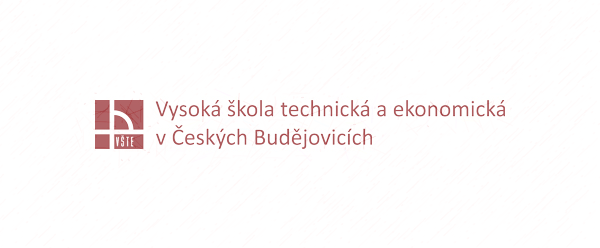 9
Děkuji za pozornost.
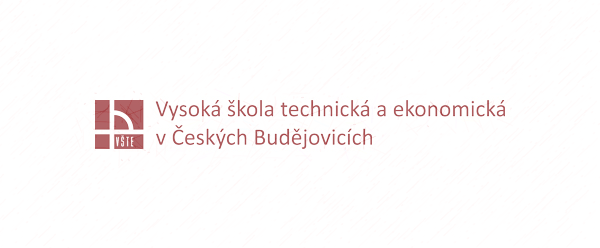